Неповне домінування
Домінування проявляється у випадках, коли один алель гена повністю приховує присутність іншого алеля (за фенотипом при повному домінуванні гібриди подібні лише до одного з батьків). За повного домінування розщеплення 1:2:1, не збігається з розщепленням за фенотипом 3:1. Проте, мабуть, найчастіше присутність рецесивного алеля якось проявляється і звичайно доводиться зустрічатися з різною мірою неповного домінування. Це пояснюється тим, що домінантний алель відповідає за активну форму білка-ферменту, а рецесивні алелі часто детермінують ті ж білки-ферменти, але зі зниженою ферментативною активністю. Це явище і реалізується у гетерозиготних форм у вигляді неповного домінування. 
Явище неповного домінування характеризується формуванням проміжного значення ознаки порівняно з її крайніми альтернативними формами (нащадки другого покоління розщеплюються у співвідношенні 1:2:1). Явище неповного домінування практично можна спостерігати при схрещуванні не тільки за моногібридної, але і за дигібридної та полігібридної схем. Проміжне домінування характерне для багатьох кількісних ознак. 
У людини неповне домінування спостерігається при серпоподібно-клітинній анемії, пельгерівській анемії тощо. 
При пельгерівській анемії у гомозигот не відбувається сегментації ядер лейкоцитів, а у гетерозигот ця сегментація незвичайна. У гомозигот за цистинурією відбувається утворення цистинових каменів у нирках, а в гетерозигот – збільшений вміст цистина в сечі. При акаталазелії у гомозигот відсутня каталаза в крові, у гетерозигот концентрація її знижується.
Приклади
1. Серповидноподібна клітинна анемія успадковується як неповністю домінантна аутосомна ознака. Гомозиготні особини помирають звичайно до настання статевого дозрівання, гетерозиготні - життєздатні, анемія у них найчастіше проявляється субклінічно. Малярійний плазмодій не використовує для свого живлення S-гемоглобін, саме тому люди, які мають цю форму гемоглобіну, не хворіють на малярію. А. Яка ймовірність народження дітей, стійких до малярії, в сім’ї, в якій один з батьків гетерозиготний стосовно серповидноподібної клітинної анемії, а другий – нормальний стосовно цієї ознаки? 
Б. Яка ймовірність народження дітей, нестійких до малярії, в сім’ї, в якій обоє батьків стійкі до цього паразиту?
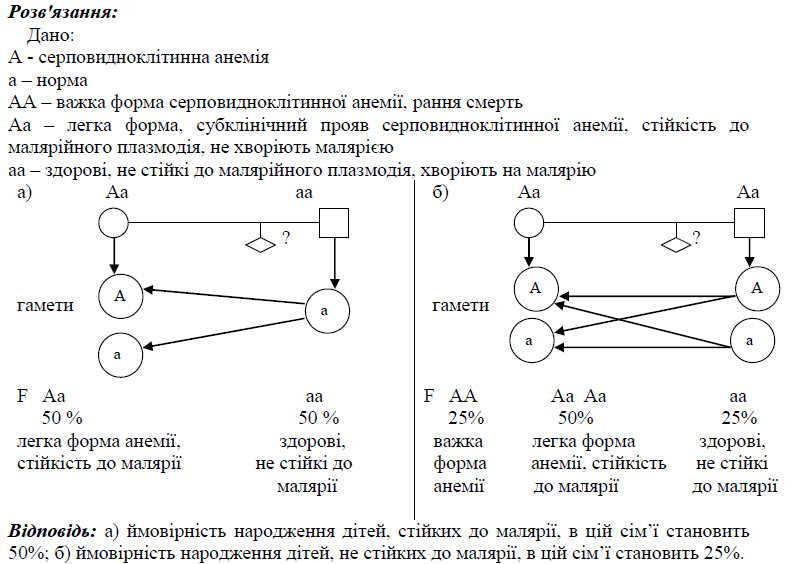 2. Визначте можливі фенотипи дітей в сім’ї, в якій один з батьків страждає на акаталазію - відсутність каталази в крові, а інший – має її понижену активність.
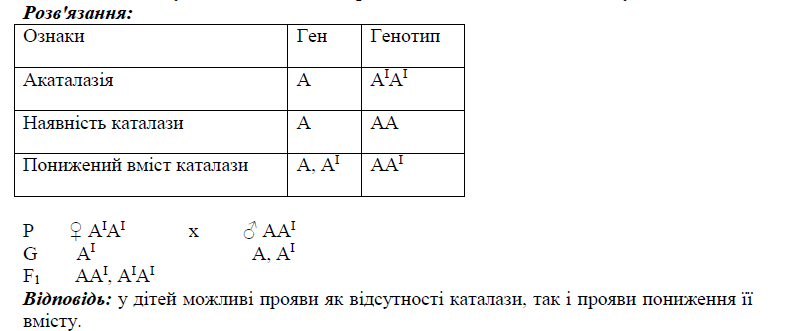 3. Таласемія успадковується як неповністю домінантна аутосомна ознака. У гомозигот захворювання закінчується смертю в 90-95% випадків, в гетерозигот – протікає у відносно легкій формі. 
А. Яка ймовірність народження здорових дітей в сім’ї, в якій один з батьків страждає легкою формою таласемії, а другий – нормальний щодо аналізованої ознаки? Б. Яка ймовірність народження здорових дітей в сім’ї, в якій обоє батьків страждають легкою формою таласемії?
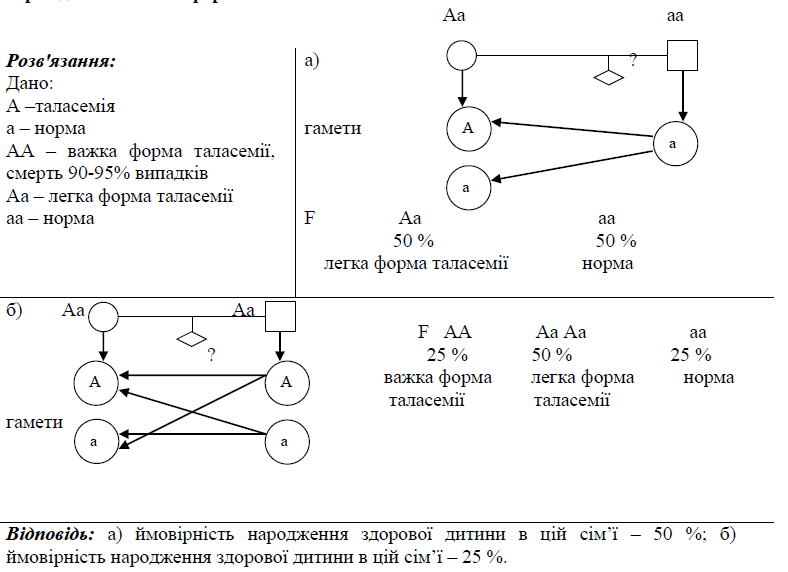 4. В людини полідактилія детермінована домінантним геном. Від шлюбу гетерозиготного шестипалого чоловіка з жінкою з нормальною будовою руки народилося двоє хлопчиків: один – п'ятипалий, другий хлопчик – шестипалий. Які генотипи у дітей?
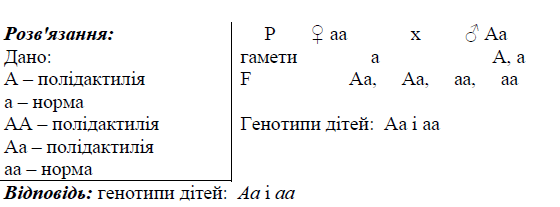 5. Дитяча форма амавротичної сімейної ідіотії (Тея-Сакса) успадковується як аутосомна рецесивна ознака і закінчується звичайно смертю (летально) до 4-5 років. Перша дитина в сім’ї померла від амавротичної сімейної ідіотії, в той час, коли повинна була народитися друга. Яка ймовірність народження другої дитини хворою на дитячу форму амавротичної сімейної ідіотії?
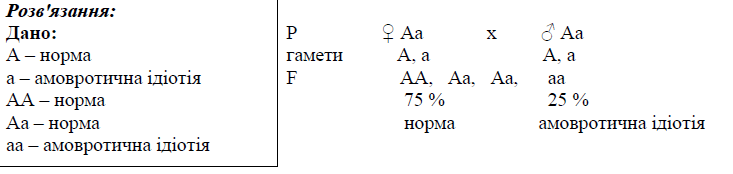 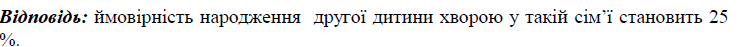 6. Пельгерівська аномалія сегментування ядер лейкоцитів успадковується як аутосомна не повністю домінантна ознака. В гомозигот за цією ознакою сегментація ядер відсутня повністю, в гетерозигот вона незвична. 
А. Визначте характер ядра сегментоядерних лейкоцитів у дітей в сім’ї, в якій один з батьків має лейкоцити з незвичною сегментацією ядер, а другий, нормальний за цією ознакою. 
Б. Визначте характер ядра сегментоядерних лейкоцитів у дітей в сім’ї, в якій в одного з батьків ядра лейкоцитів несегментовані, у другого - нормальні.
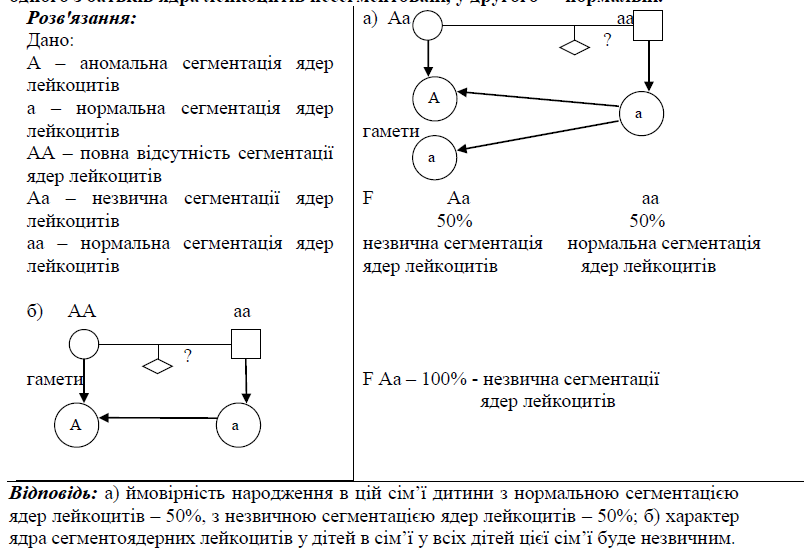 7. Акаталазія зумовлена рідким аутосомним рецесивним геном. В гетерозигот активність каталази дещо понижена. 
А. В обох батьків та їх єдиного сина в сім’ї активність каталази виявилась нижче норми. Визначте ймовірність народження в сім’ї наступної дитини без аномалії. 
Б. Визначте вірогідні фенотипи дітей в сім’ї, в якій один з батьків страждає акаталазією, а другий має понижену активність каталази.
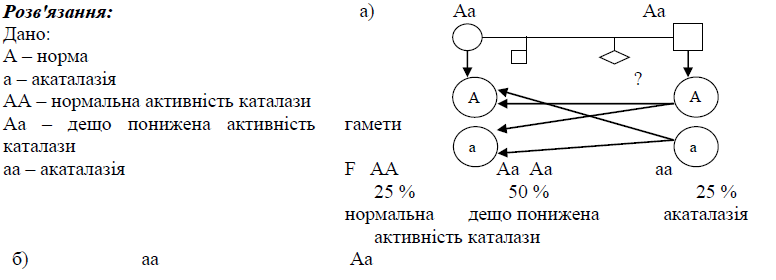 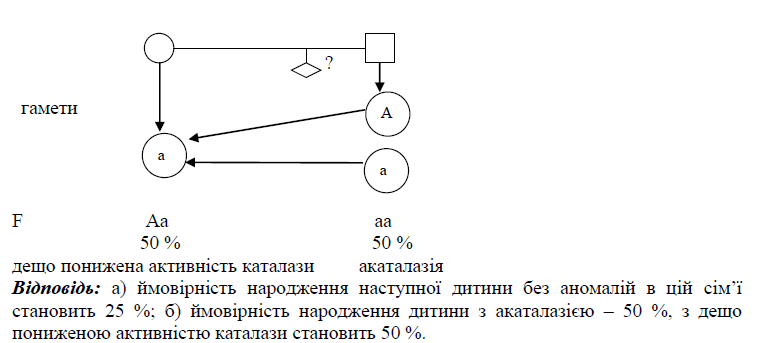 8. У людини кучеряве волосся домінує над гладеньким. Кучерявий батько і мати з гладеньким волоссям мають трьох кучерявих і двох дітей з гладеньким волоссям. Які генотипи усіх членів сім’ї? Поясніть одержані розчеплення.
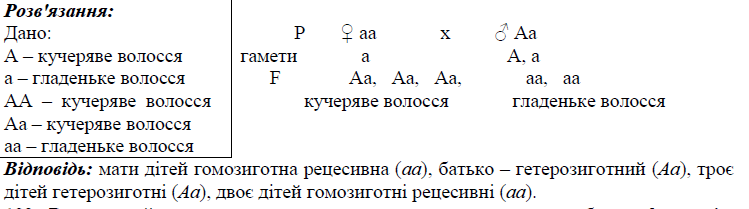 9. Рецесивний алель а викликає у людини спадкову хворобу анофтальмію (відсутність очних яблук). Домінантний алель А визначає нормальний розвиток очей. 
А. Визначте розчеплення у F1 за генотипом та фенотипом, якщо чоловік гетерозиготний за геном А одружився з жінкою з нормальним розвитком очей. 
Б. Яке розчеплення за фенотипом виявиться у його дітей?
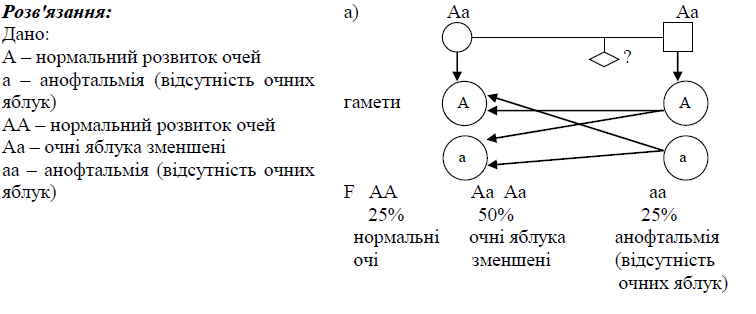 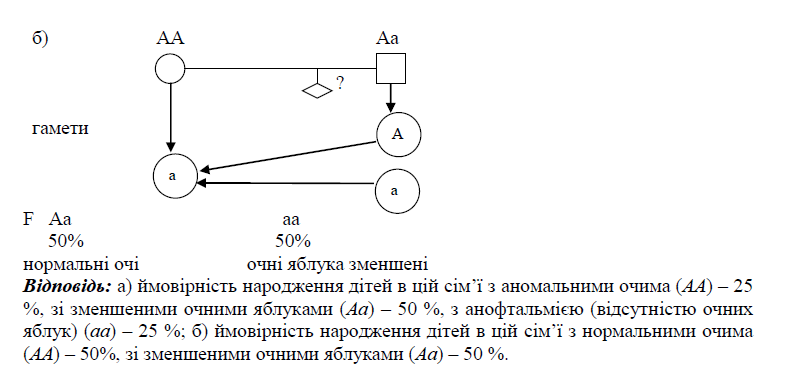 10. Родинна гіперхолестерінемія успадковується домінантно через аутосоми. У гетерозигот це захворювання виявляється високим вмістом холестерину в крові; у гомозигот розвиваються ксантоми (доброякісні пухлини) шкіри й сухожилків, атеросклероз. Визначте можливий ступінь розвитку гіперхолестерінемії в дітей, якщо обоє батьків мають лише високий вміст холестерину в крові.
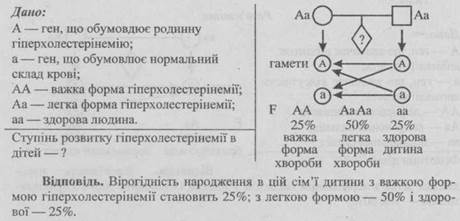 11. В обох дідусів хвилясте волосся, а в обох бабусь — кучеряве. У матері дитини — хвилясте волосся, у батька і в дитини — кучеряве. Встановіть генотипи всіх осіб. Яка вірогідність народження наступної дитини з хвилястим волоссям; з прямим волоссям (ген кучерявого волосся не повністю домінує над геном прямого волосся)?
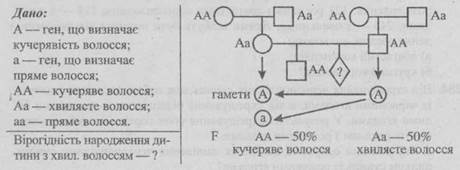 Відповідь. За генотипом обидва дідусі — гетерозиготні (Аа), обидві бабусі — гомозиготні домінантні (АА), мати дитини — гетерозиготна (Аа), батько й дитина — гомозиготні домінантні (АА). Вірогідність народження в цій сім’ї наступної дитини з хвилястим волоссям становить 50%; з прямим волоссям — 0%.
12. Аутосомний ген А з неповним домінуванням у гомозиготному стані спричиняє сильну деформацію кінцівок, але в гетерозигот зумовлює лише вкорочення пальців (брахідактилію). Визначте можливі фенотипи дітей у сім’ї, якщо один з батьків здоровий, а в іншого — брахідактилія.
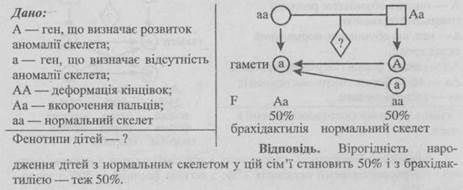